WEBSITE RESOURCE
http://edcommunity.esri.com/Resources/Collections/human_geoinquiries
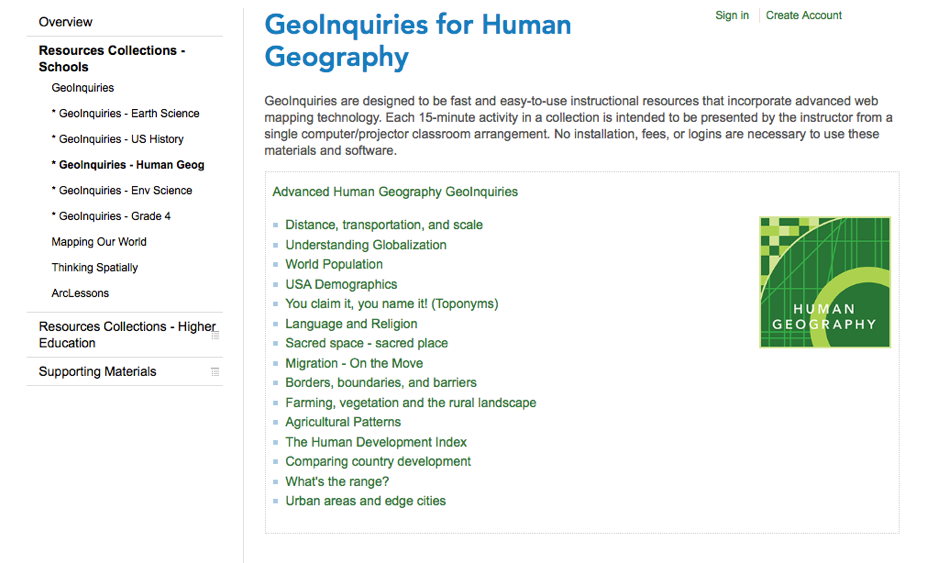 WEBSITE RESOURCE
http://edcommunity.esri.com/Resources/Collections/human_geoinquiries
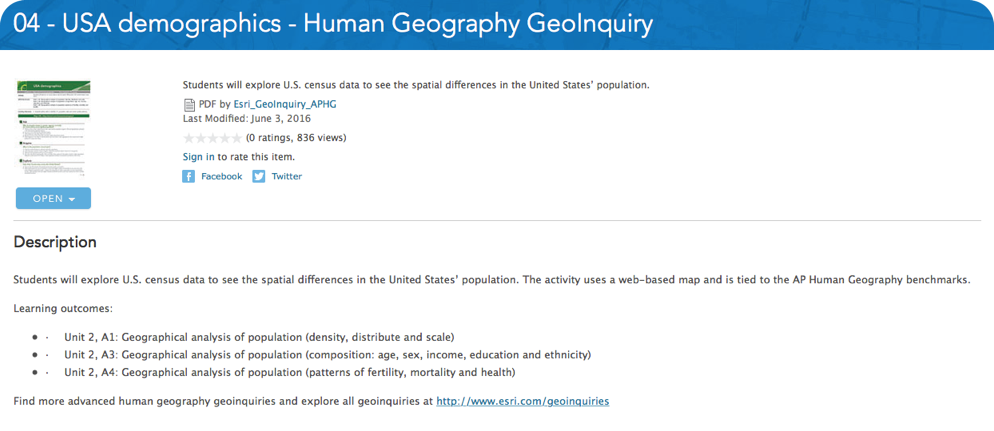 WEBSITE RESOURCE
http://edcommunity.esri.com/Resources/Collections/human_geoinquiries
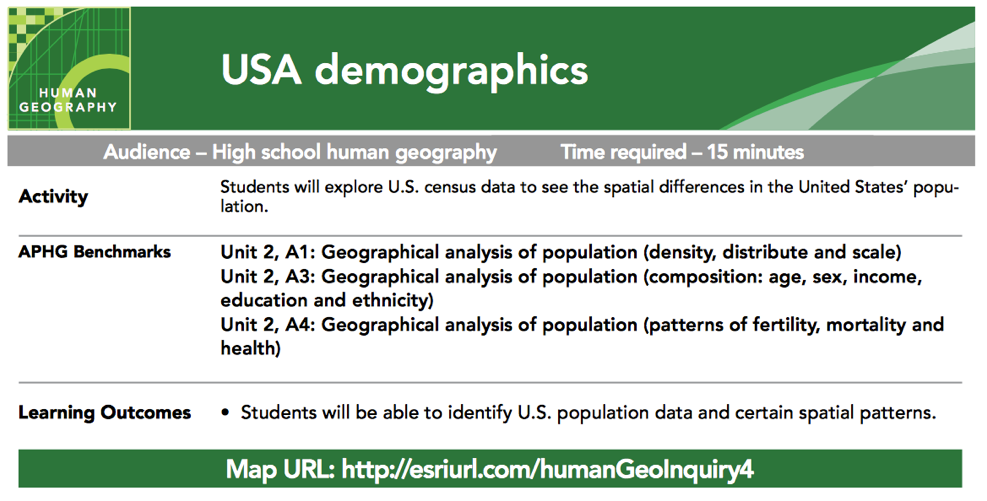 WEBSITE RESOURCE
http://edcommunity.esri.com/Resources/Collections/human_geoinquiries
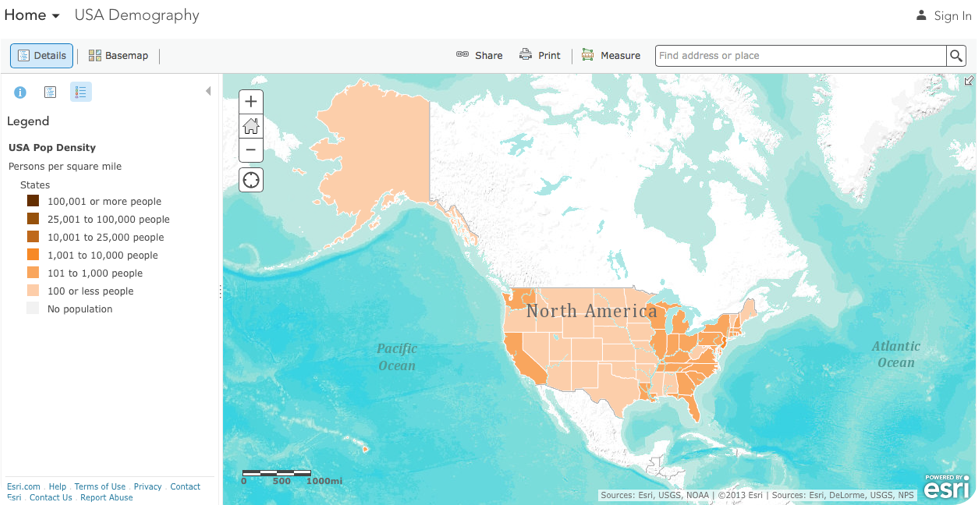 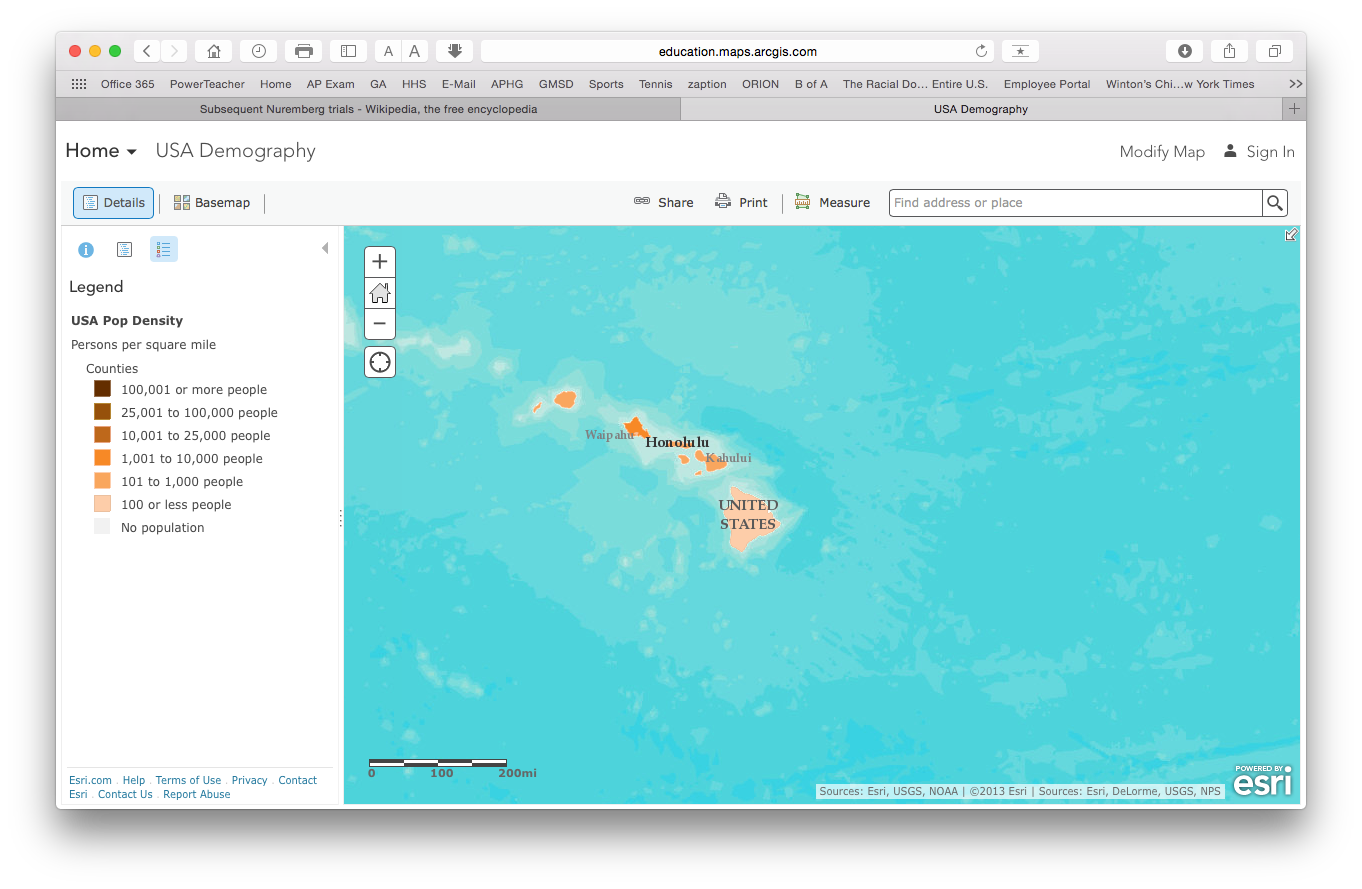 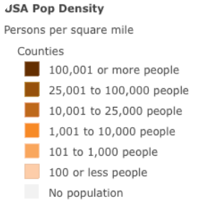 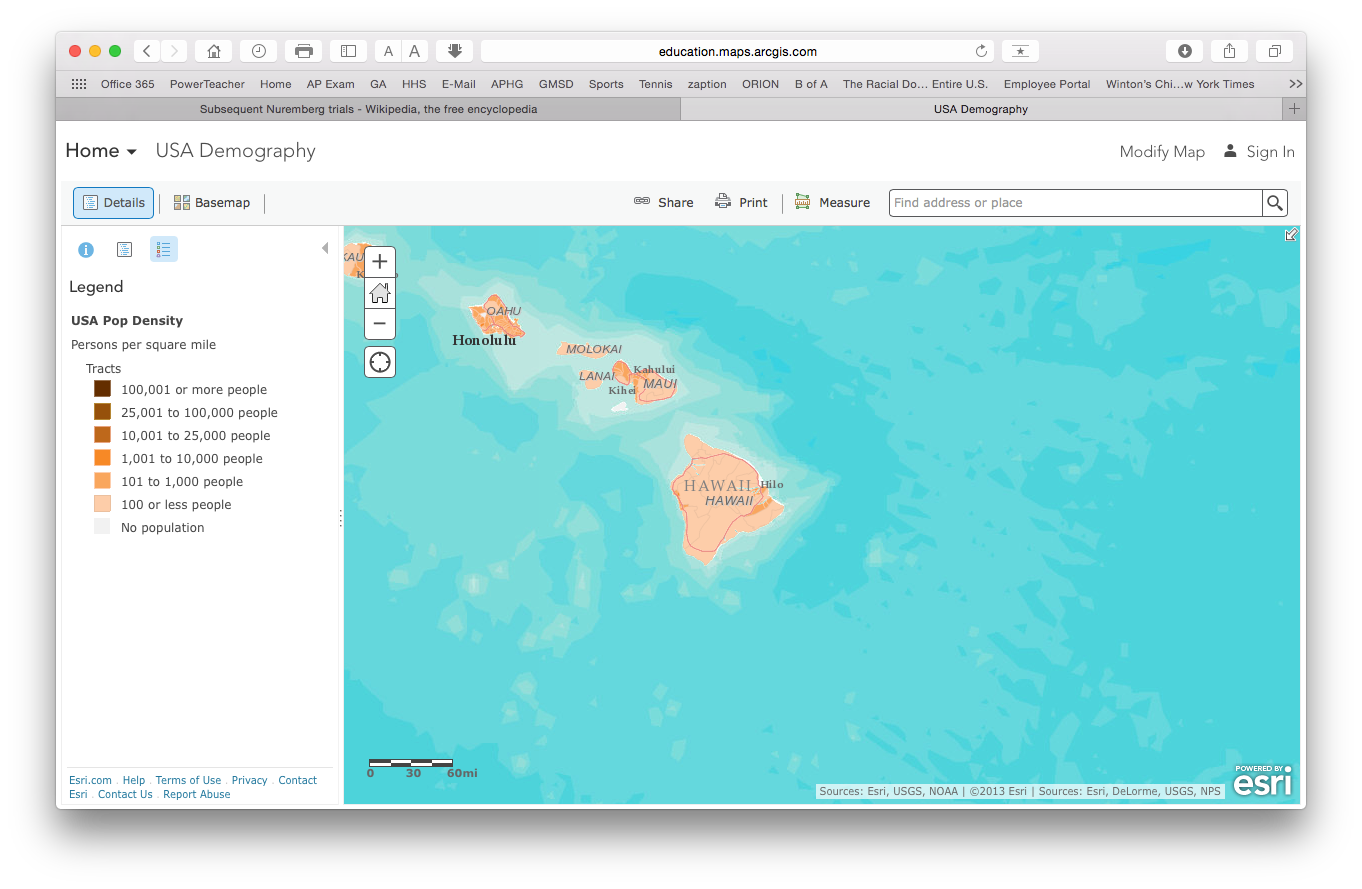 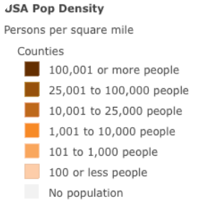 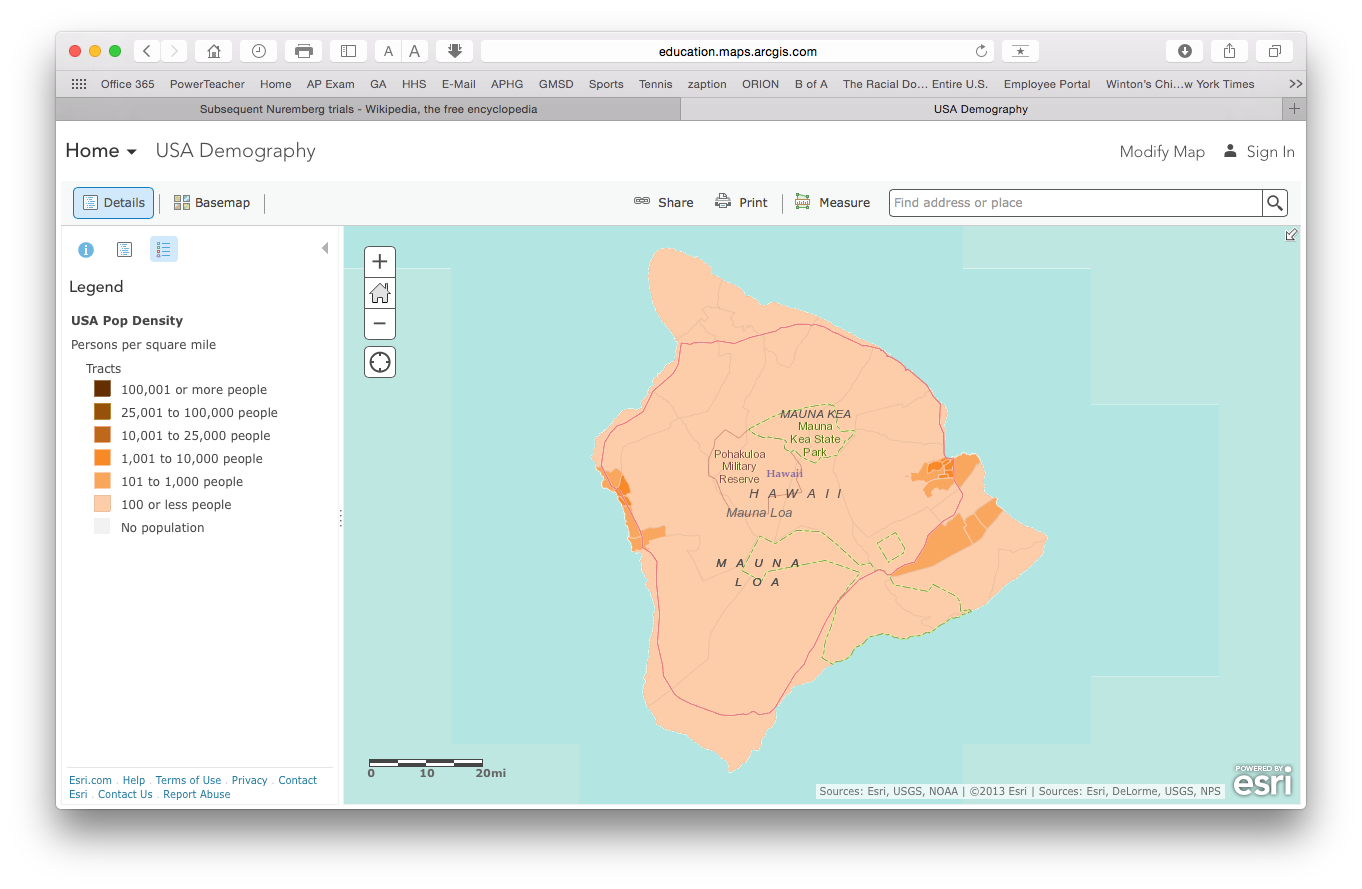 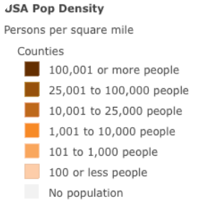 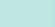 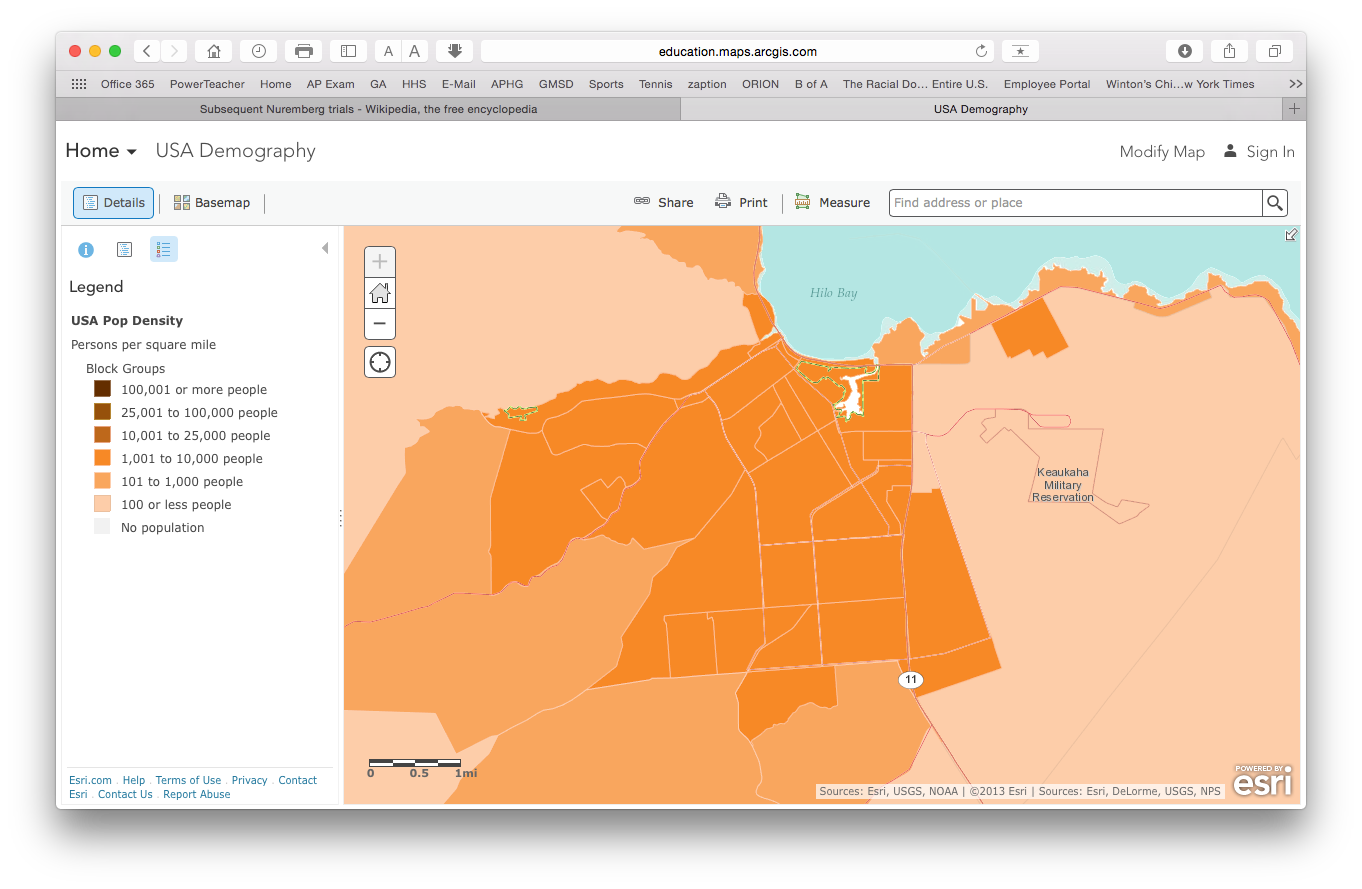 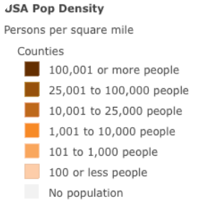 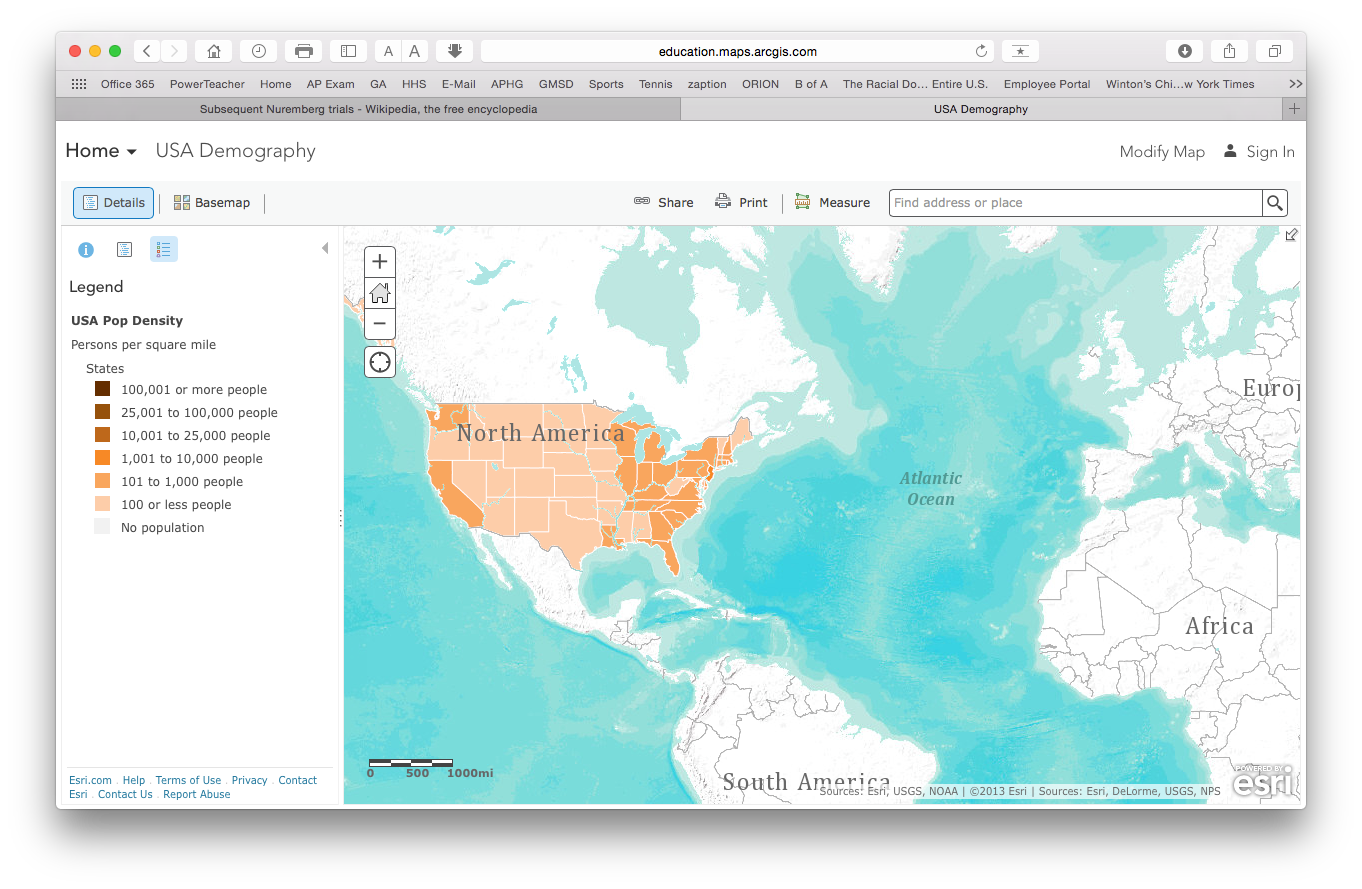 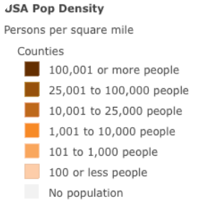 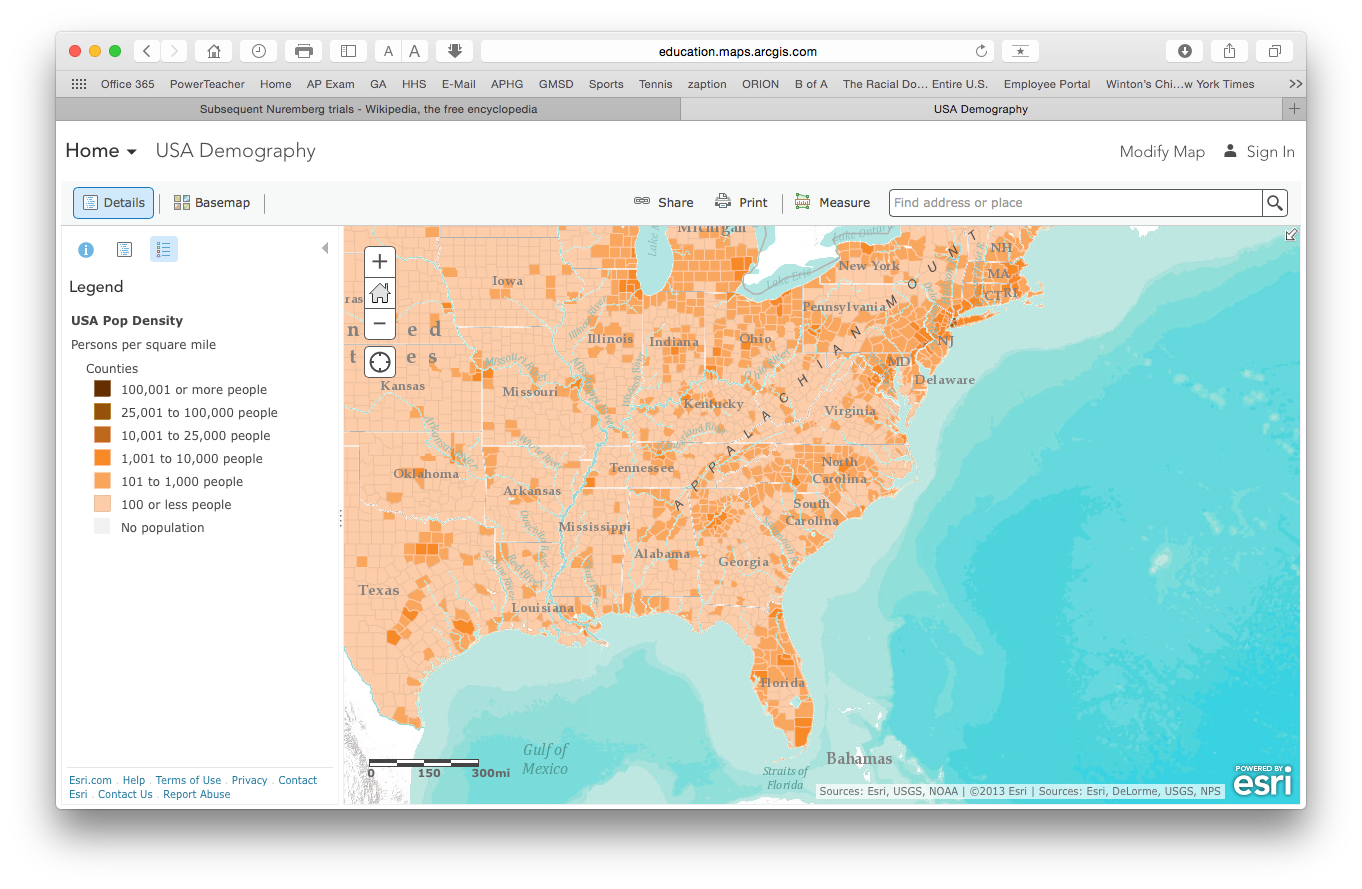 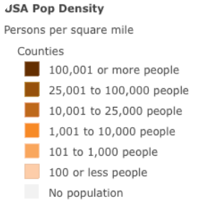 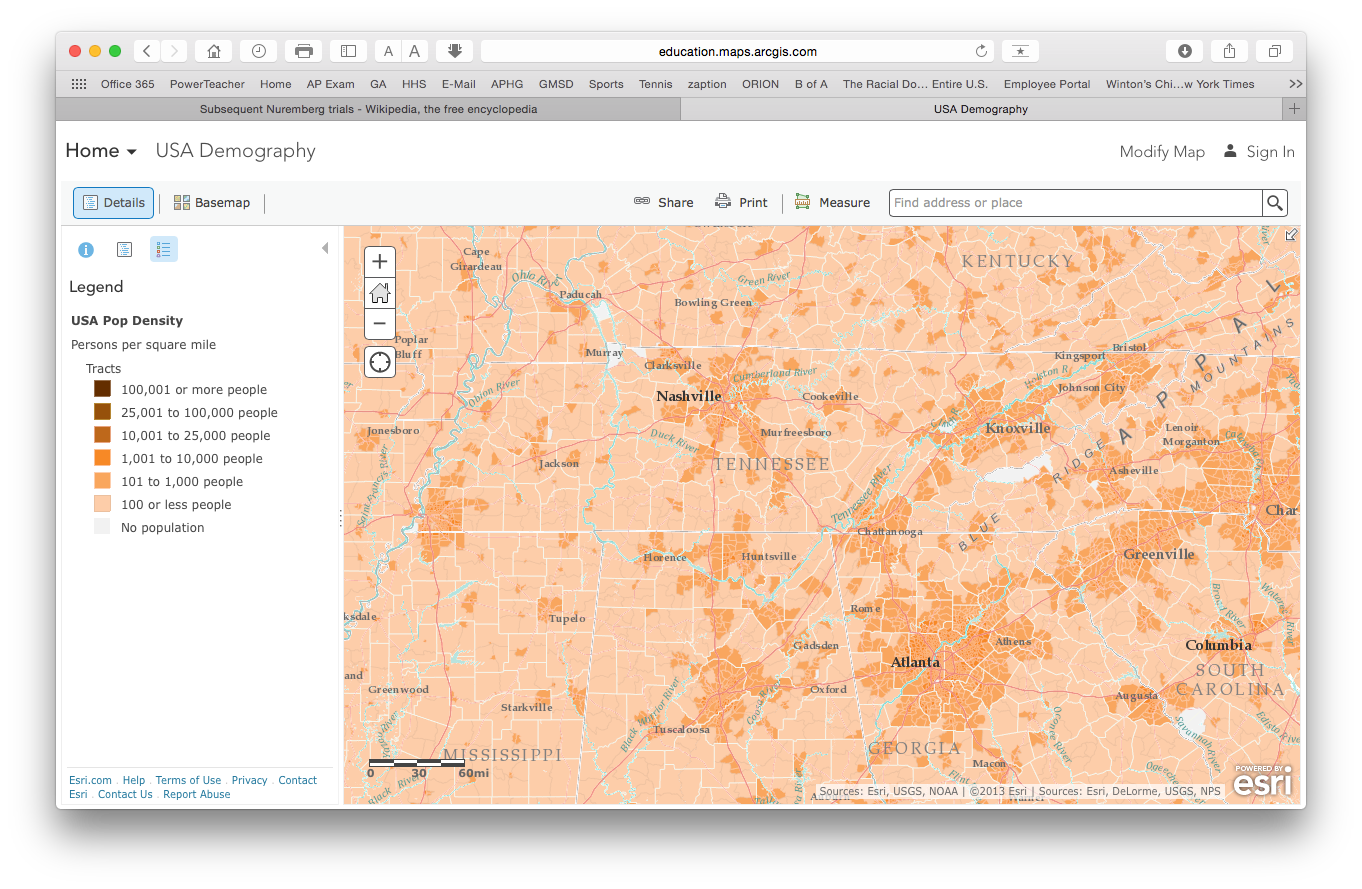 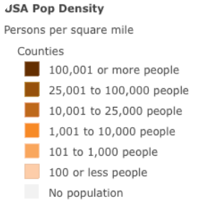 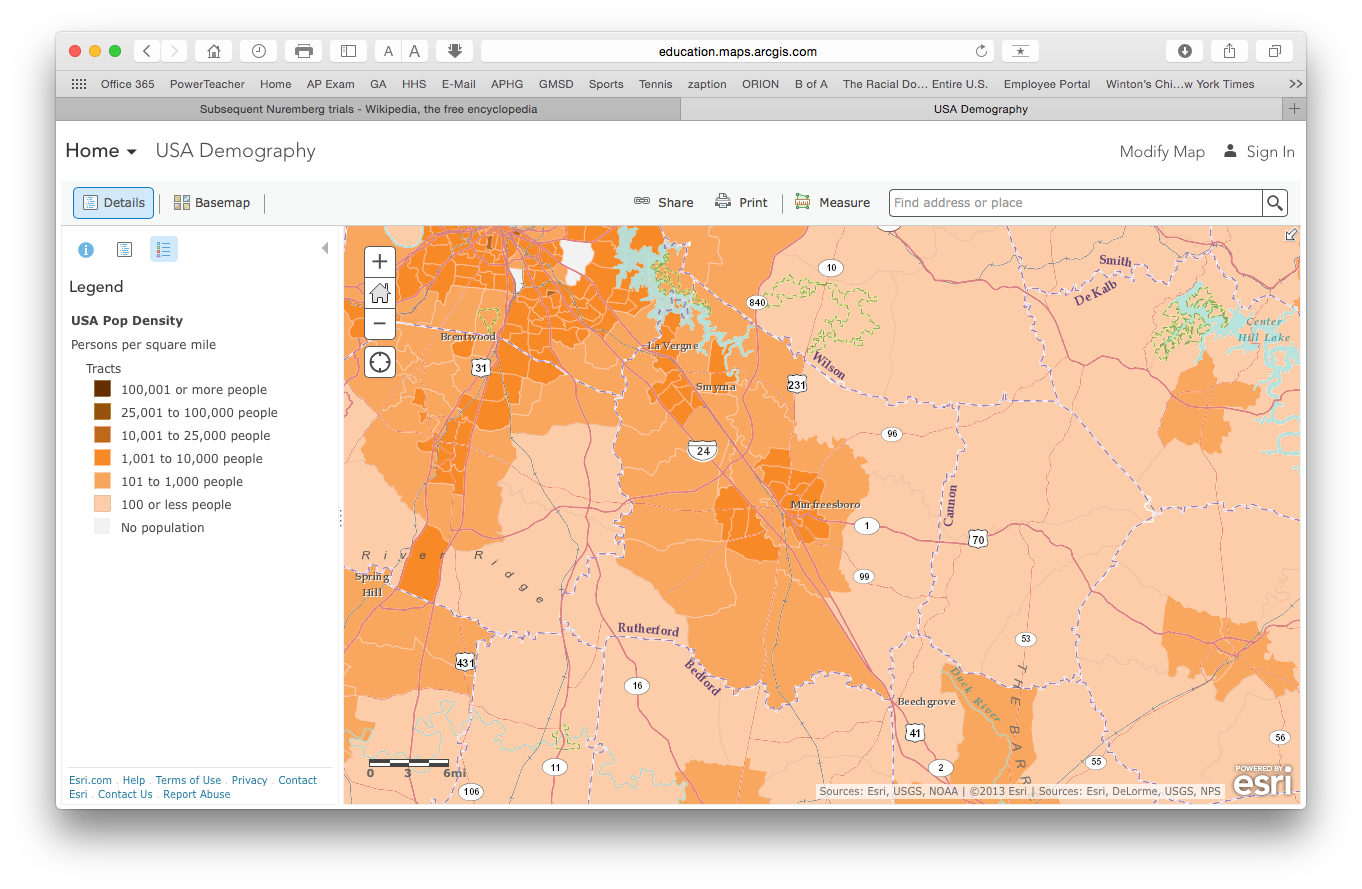 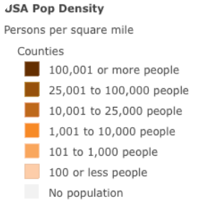 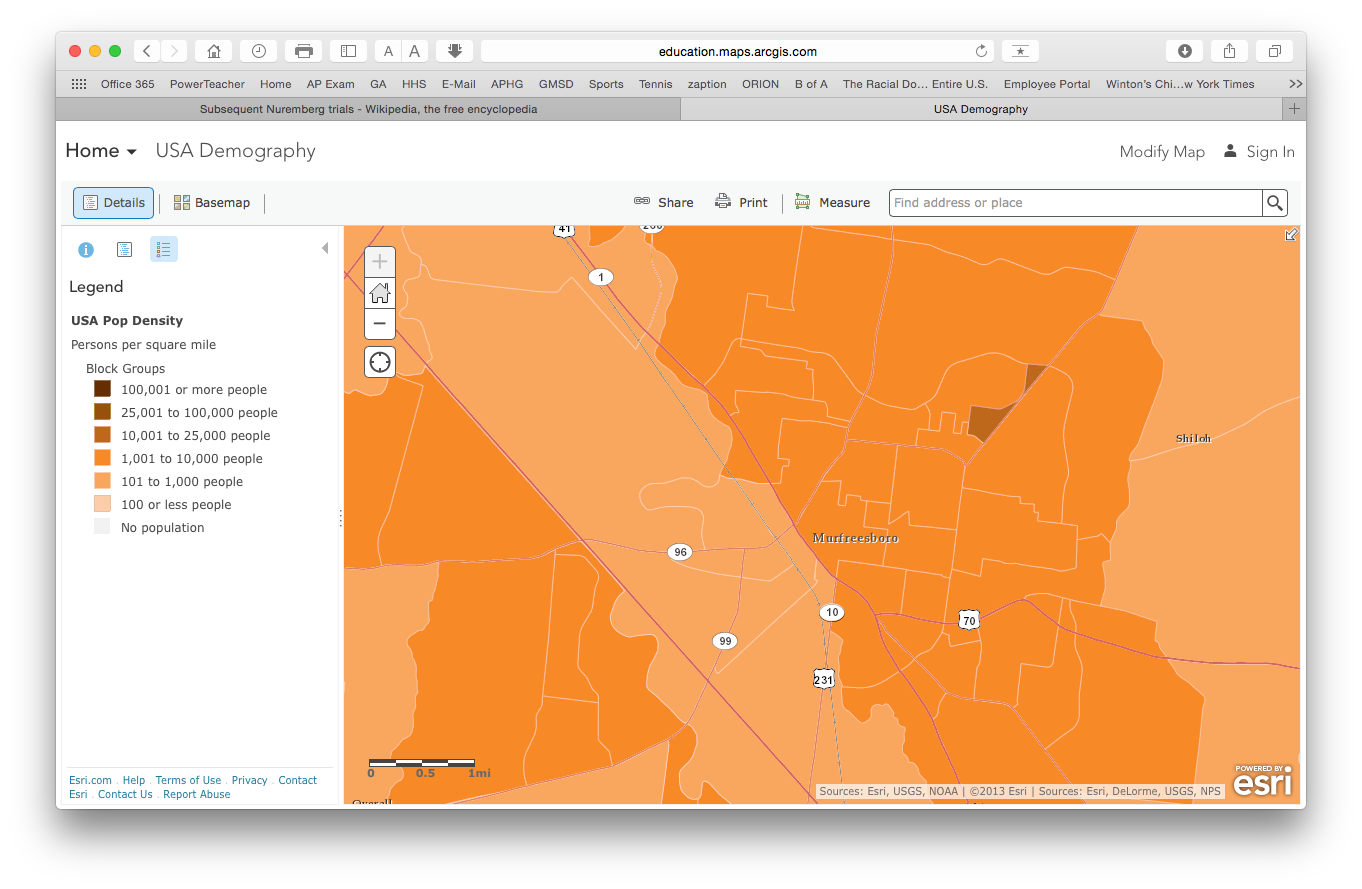 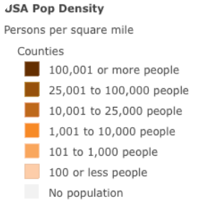 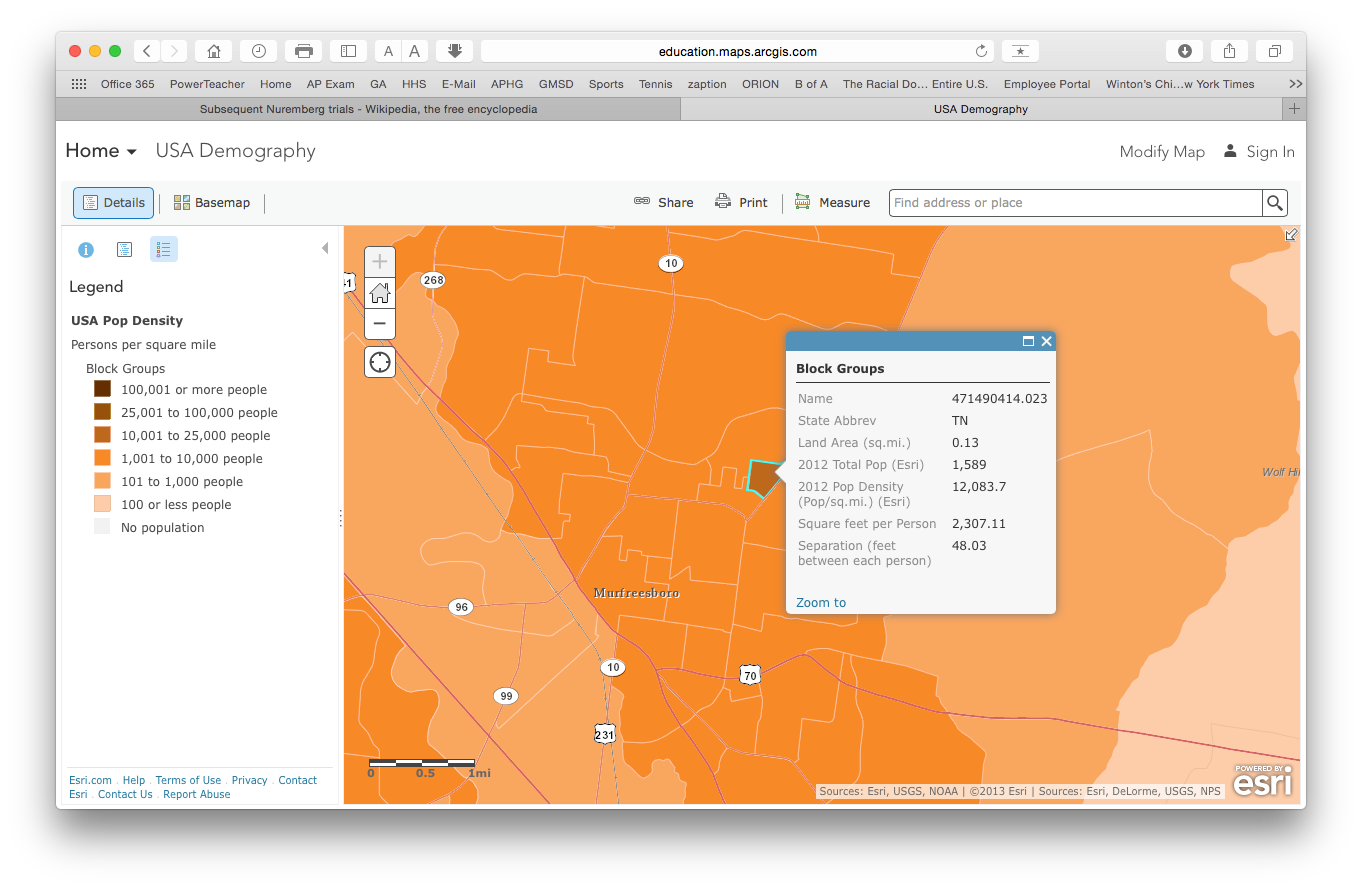 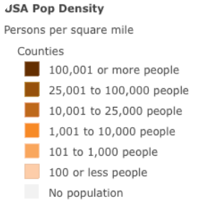 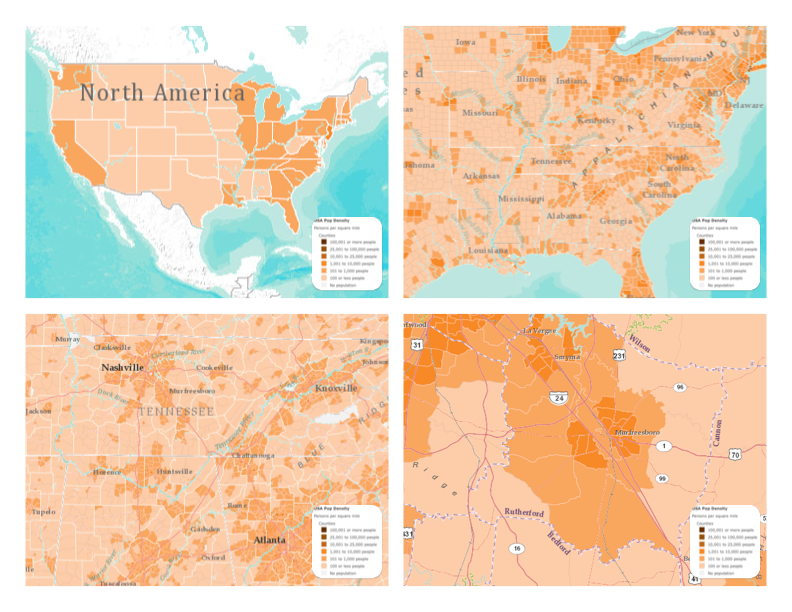 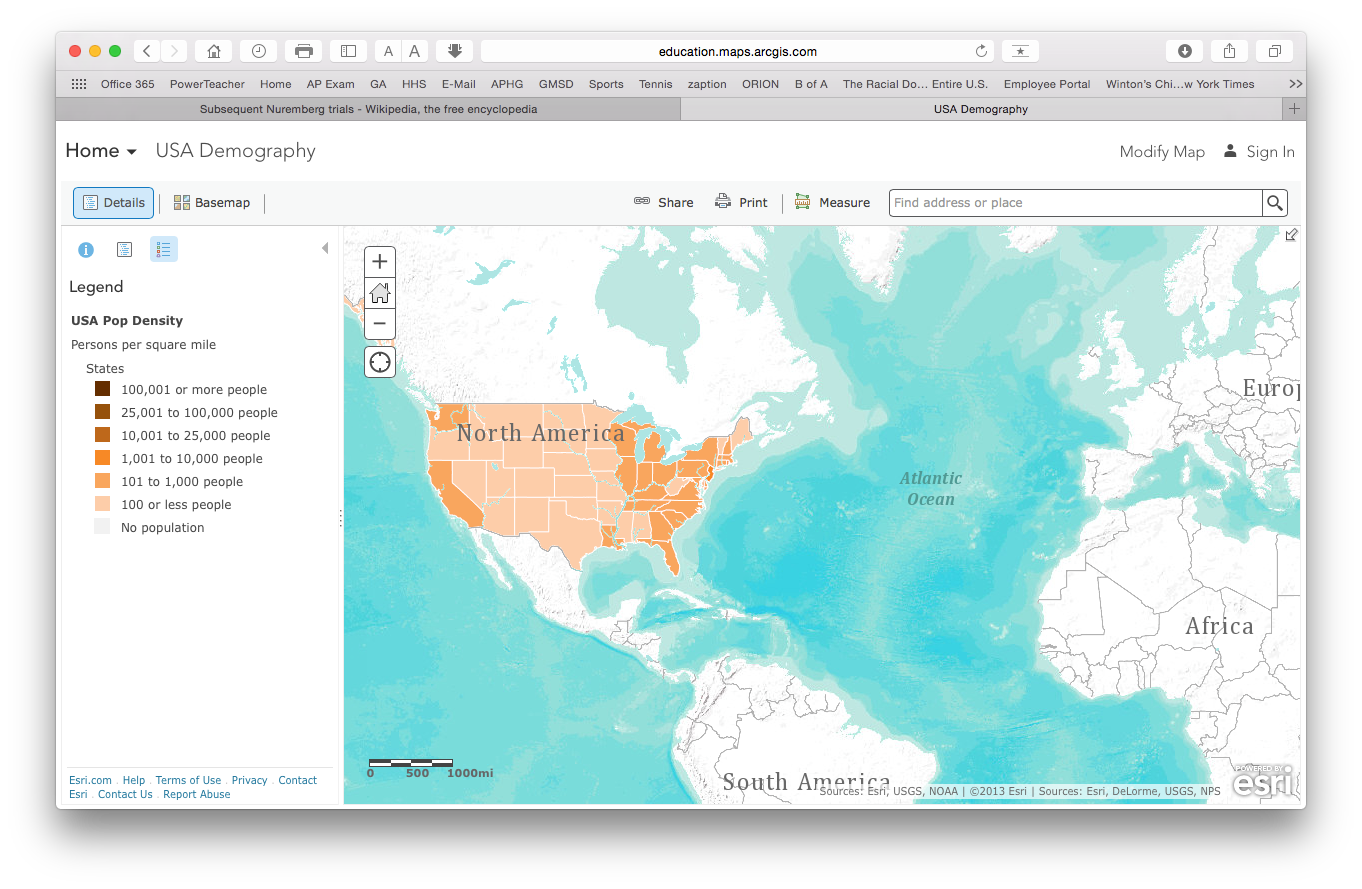 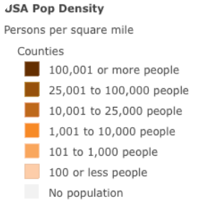 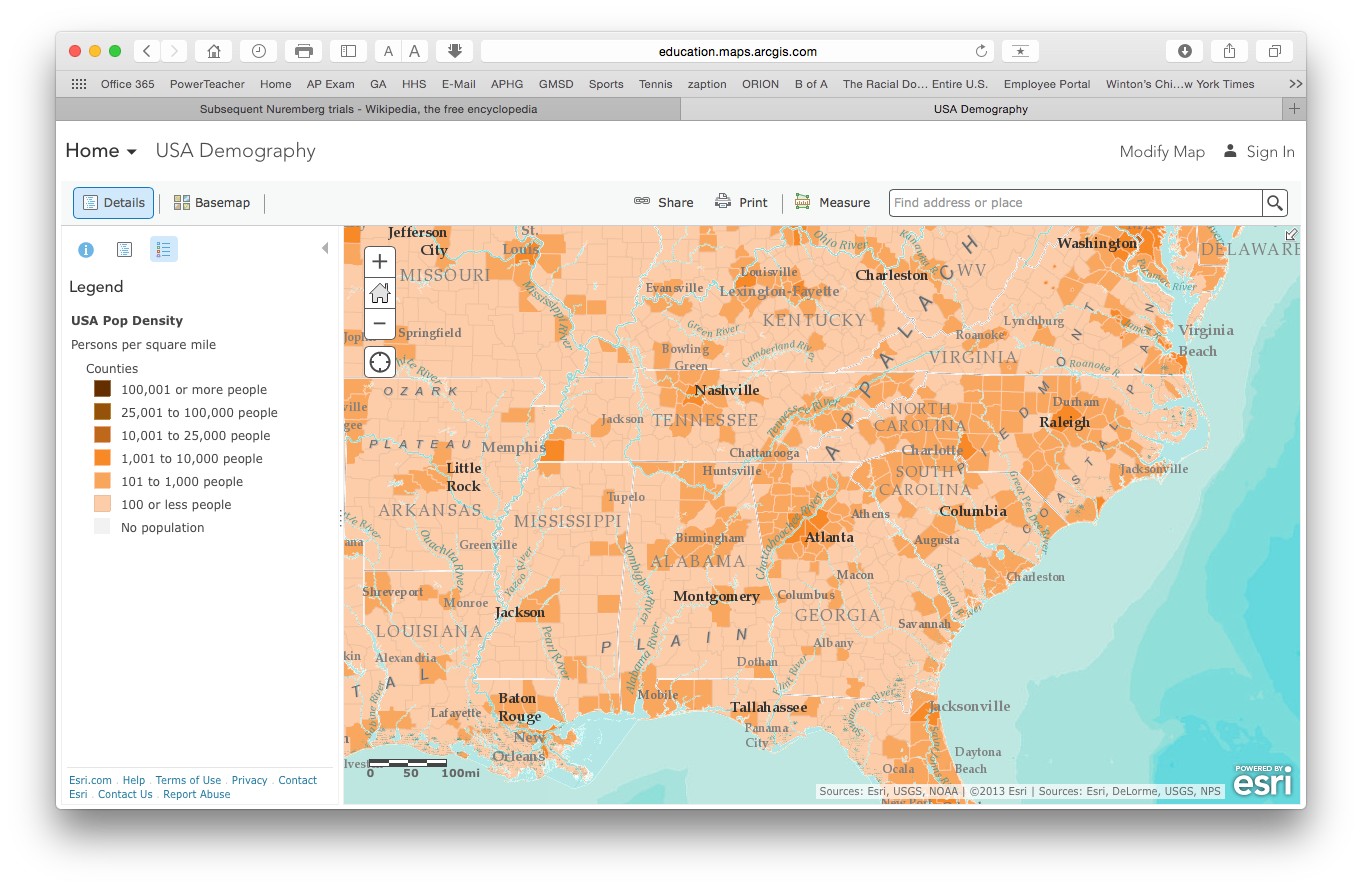 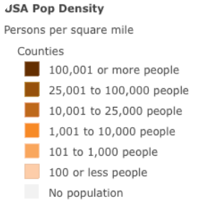 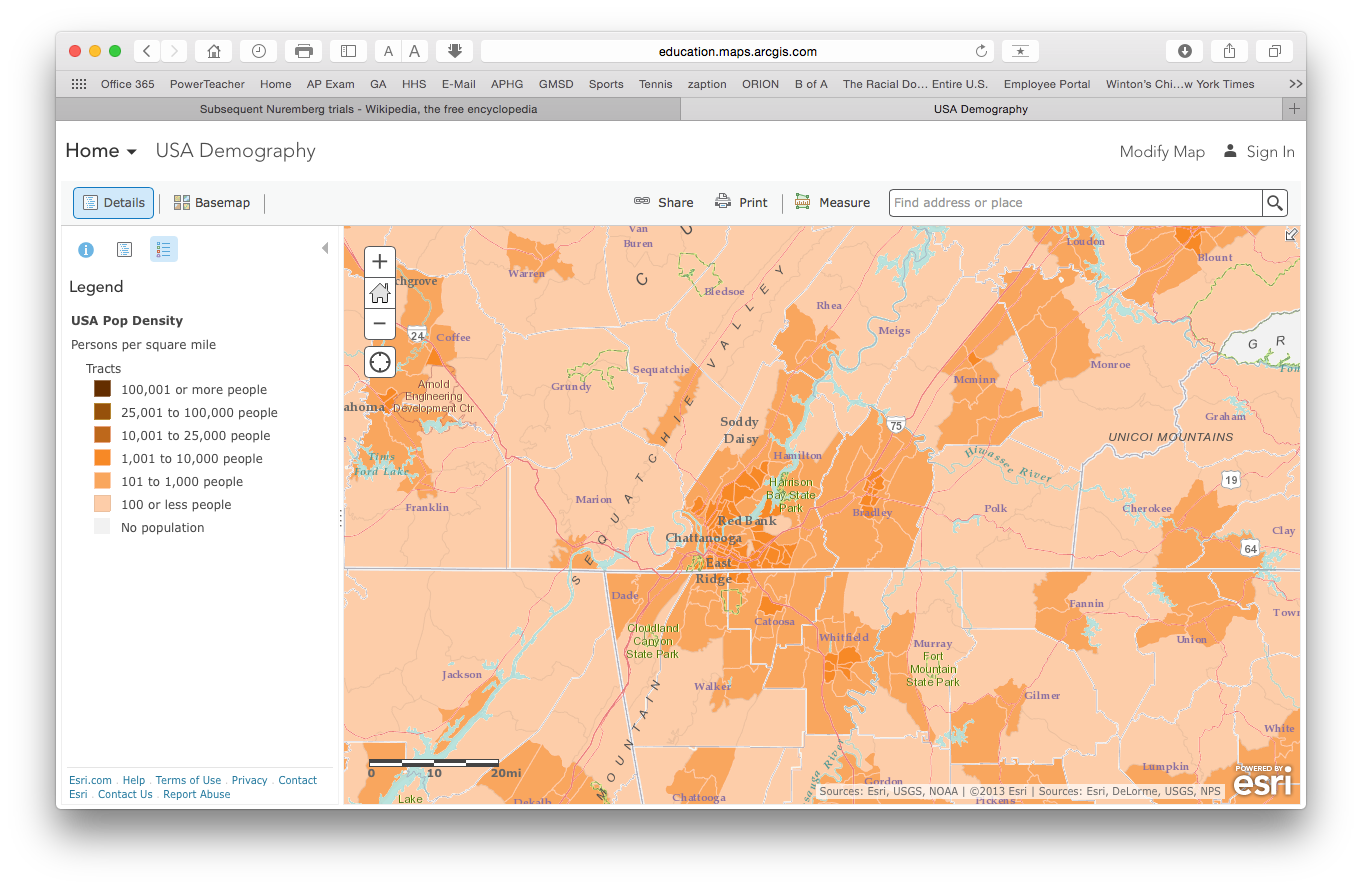 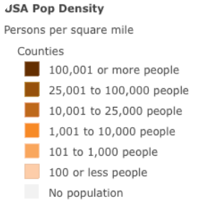 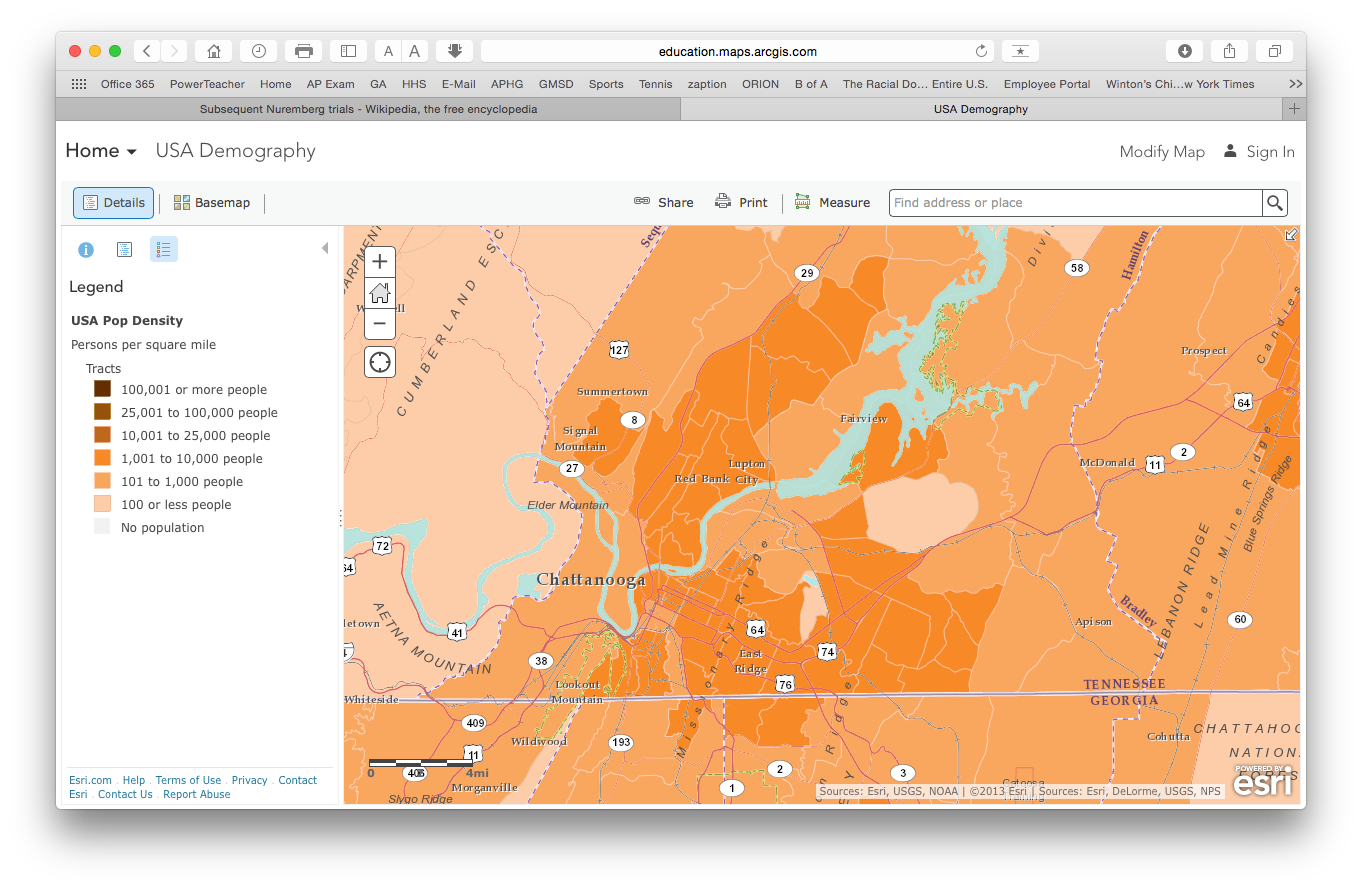 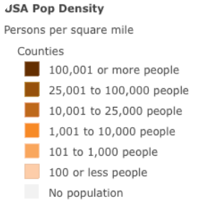 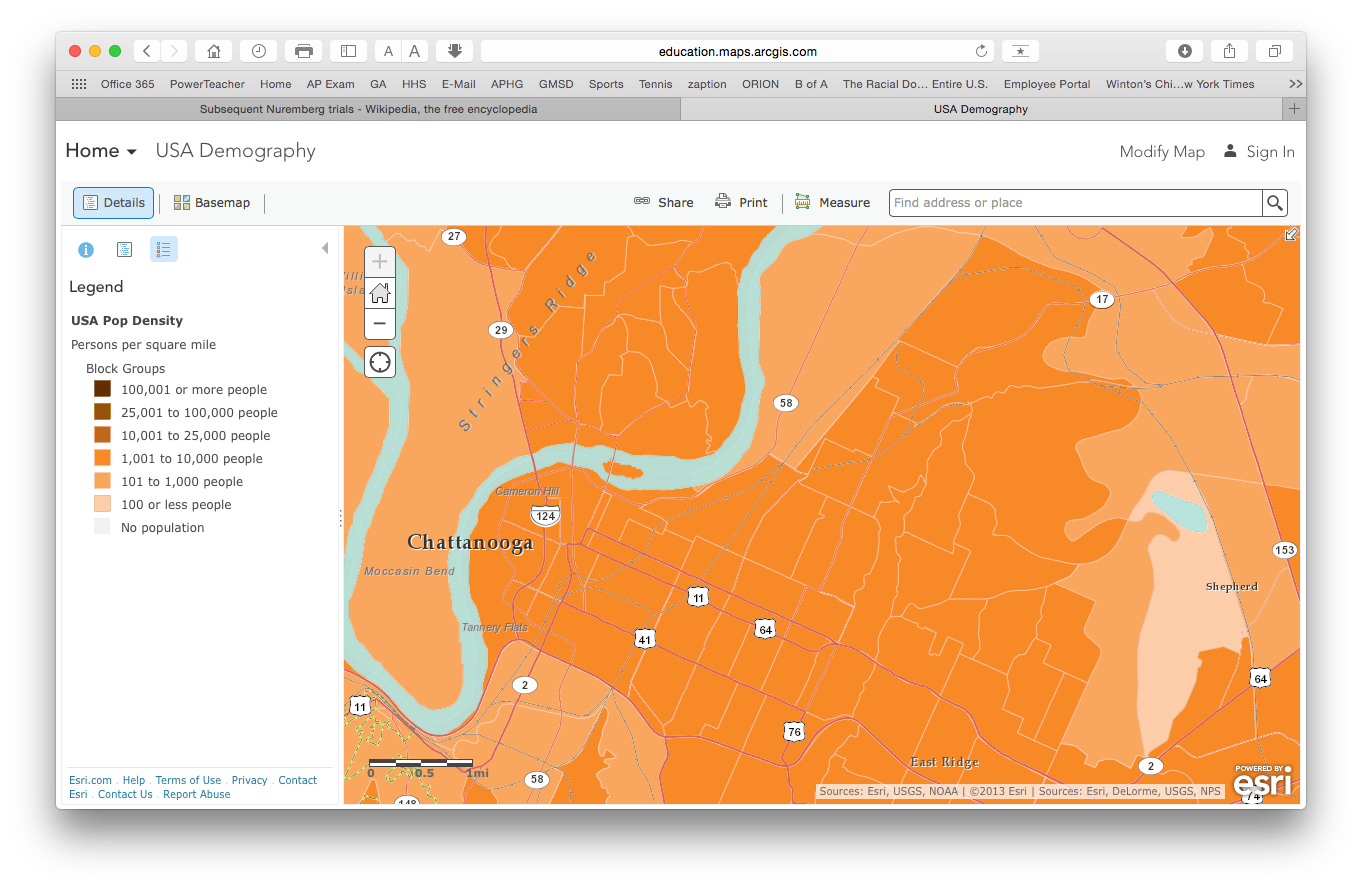 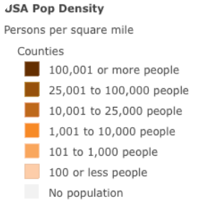 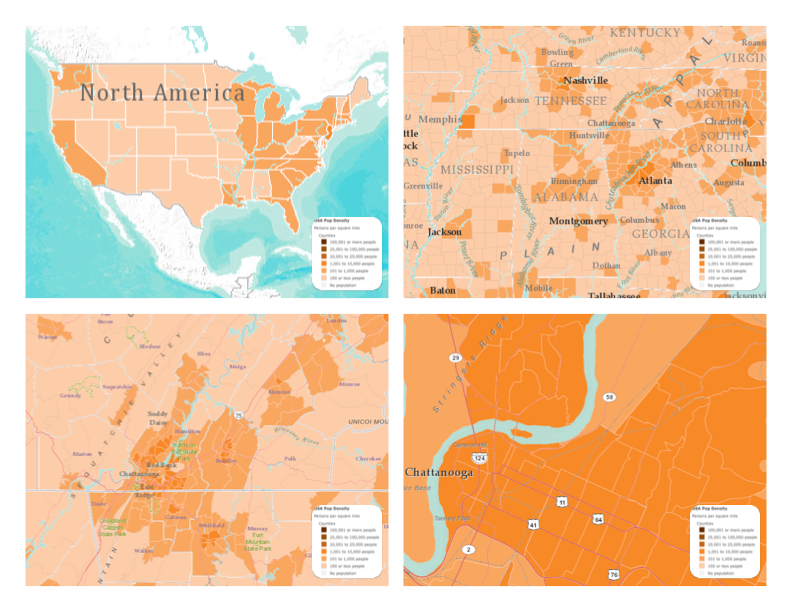